Committee member presentation
Cefiderocol for treating severe aerobic Gram-negative bacterial infections
Lead team presentation
Antimicrobials evaluation committee meeting – 11 February 2022
Chair: 			Amanda Adler
Vice chair: 		Andrew Hitchings 
Lead team: 		Malcolm Oswald, Philip Howard, Nicky Welton, Neil Hawkins
Assessment Group: 	EEPRU - Policy Research Unit in Economic Methods of Evaluation			 in Health & Social Care Interventions
NICE technical team: 	James Love-Koh, Sophie Cooper, Nick Crabb, Colm Leonard, 			Jacoline Bouvy
Company: 		Shionogi Inc.
New approach to paying for antimicrobials Investment in novel antimicrobials commercially unattractive, with low returns
Antimicrobial resistance - major and growing threat to public health
Shionogi estimates 33,000 death/year in Europe because of drug resistant infections
Investment to develop antimicrobials insufficient to keep up with resistance worldwide
Sales limited  ‘market failure’ because of: 
New antimicrobials subject to strict ‘stewardship’ 
Co-ordinated approach to promote appropriate drug use 
Current treatment options often generic and lower cost
WHO:  ‘If we leave it to market forces alone, the new antibiotics we most urgently need are not going to be developed in time.’
2014 commissioned report: Review on Antimicrobial Resistance (AMR), (O’Neill Report) called for ‘market incentives’
Committee to answer main 2 questions How much more effective is cefiderocol than antimicrobials NHS currently offers?How much of this ‘benefit’ occurs in 10-year contract period between NHS + Shionogi?
Committee estimates ‘incremental value’ (added effectiveness or benefit) of cefiderocol over ‘comparator’ treatments, expressed in quality-adjusted life years (QALYs) for eligible population in England
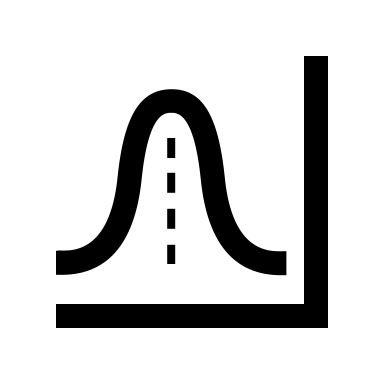 Estimating this requires modelling
Range of QALYs
Based on this range + other uncaptured benefits + £ value of a QALY, NHS England and company agree amount for NHS to pay annual, regardless of amount of drug NHS orders: ‘delinked payment’ ‘subscription’ or ‘Netflix’ model. Payments capped at £10 million per year for 10-year contract
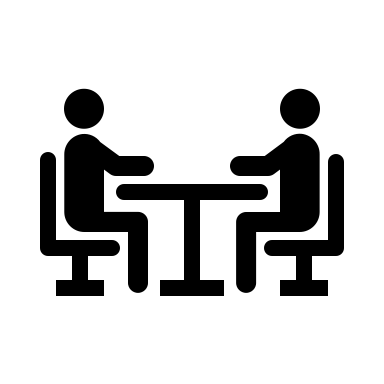 Comparison to existing NICE committee processes
Decisions affecting absolute estimate of QALYs
Population Size - Source
Population Growth
Resistance
Studies of susceptibility
Value of ‘being prepared’ (insurance value)
Are there people excluded?
Decisions about EEPRU’s modelling assumption
Decisions about other value difficult to capture in model
Decisions -recommendations and research
Around the table for open part 1
Committee
Specialist + standing
Lead team
Chair and Vice-Chair
Table
Shinogi – 3to answer questions
NICE
Public gallery
Clinical Experts - nominated
Academic modellers
EEPRU
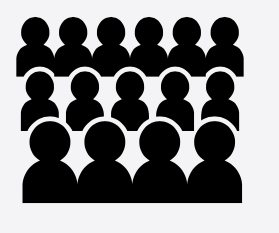 Patient Experts - nominated
NHS England
Decisions – closed part 2 of meeting
This evaluation compared with ongoing CAZ-AVI evaluation
Outline
Economic 
EEPRU patient-level economic model 
EEPRU population-level economic model 
Estimating population size currently and how it will change over time
Considering people who cannot or should not take comparator antimicrobials
Results from patient-level model
Results from population-level model
Base case(s) and scenarios
Additional value from being prepared (‘insurance’)
Patient perspective and clinical  
Patient perspective
Marketing authorisation
Mechanism of resistance 
Decision problem
Overall approach to modelling 
Population
Comparators 
Using laboratory-based susceptibility data to estimate clinical outcomes
Patient-perspectiveMalcolm Oswald
Patient perspective - Antibiotic Research UKAntibiotic Research UK is a charity to tackle antibiotic resistance
Drug resistant infection: for many patients, an invisible chronic condition and potential death sentence 
Feelings of fear, dread and frustration
Symptoms of chronic infections: can include severe pain, fatigue, lethargy, dizziness, ‘brain fog’; these lead to depression & anxiety as quality of life decreases
Frequent hospital admissions
Some patients are put in isolation for 2–6 weeks, adding stress
Economic burden: on individuals, many of whom cannot work
Carers and families: Significant impacted when looking after patients and providing financial support
Over-reliance on poor testing methods means patients often feel “not believed” by healthcare professionals or family and friends
Patient perspective - Anthony NolanAnthony Nolan is a UK charity in leukaemia and hematopoietic stem cell transplant
Of people being considered or undergoing bone marrow transplants: 
Patients with severe drug-resistant infection often have extremely difficult experiences, feeling scared and losing hope
Isolation impacts emotional and psychological wellbeing of both patients and carers, particularly as many patients will already have isolated during prior treatment 
Mixed experience with length of time required to isolate, can range from days to months  
High unmet need in this population as people often immunosuppressed and vulnerable to infection, more likely to develop severe drug-resistant infection
Clinical:Philip HowardMechanisms of antibiotic resistanceMarketing authorisationDecision problemApproach to modelling
Mechanisms of antibiotic resistance
Carbapenems are broad spectrum antibiotics used for severe hospital-acquired infections and polymicrobial infections; for example, meropenem
Resistance to carbapenems can occur when a microorganism produces the enzyme carbapenemase
Carbapenem resistance can also be non-carbapenemase, mechanism not considered in this evaluation
Carbapenemase resistance categorised into four classes (A, B, C, D).
Class A: K. pneumoniae carbapenemases (KPC), Guiana extended-spectrum β-lactamase + others
Class B: Metallo- β-lactamase (MBL), including subtypes New Delhi MBL (NDM), Verona integron‑encoded MBL (VIM) and Imipenemase MBL (IMP) + others
Class C: Ampicillinase C (AmpC), cephamycinases (CMY)
Class D: Oxacillinase (OXA), including subtypes OXA-23, OXA-24, OXA-48, OXA-58 + others
Classes A, C and D are serine-based carbapenemase enzymes
Cefiderocol marketing authorisationStewardship acknowledged. Broad indication.  EEPRU’s model narrower than license.
Marketing authorisation: 
“infections due to aerobic Gram-negative organisms in adults with limited treatment options.”
“Consideration should be given to official guidance on the appropriate use of antibacterial agents.”
Intravenous administration 
Renal dosing 
Few absolute contraindications – allergy to cephlasporins
Adverse effects candidiasis, rash, GI disturbances
Pathogens 
Enterobacterales, Pseudomonas aeruginosa, Acinetobacter baumannii, Stenotrophomonas maltophilia
Resistance mechanisms
Mediated by carbapenemases (enzymes that hydrolyse carbapenem antibiotics) eg Klebsiella pneumoniae carbapenemase (KPC), oxacillinase (OXA), metallo-beta-lactamases (MBL)
Non-carbapenemase-mediated: reduced cell membrane permeability to antibiotics 
Infection sites e.g. lung, urinary tract, bloodstream
Decision problem EEPRU determined at scopingNarrower than marketing authorization;  empiric and microbiology-directed treatment
Approach to modelling population benefit‘High value clinical scenarios’ patient-level and at population-level, ‘Expected use’ population-levelQALY = quality adjusted life year
Quantitative modelling at patient level
1. Patient-level QALYs for high value clinical scenarios
Quantitative modelling, forecasting population size and trends in usage and resistance over time
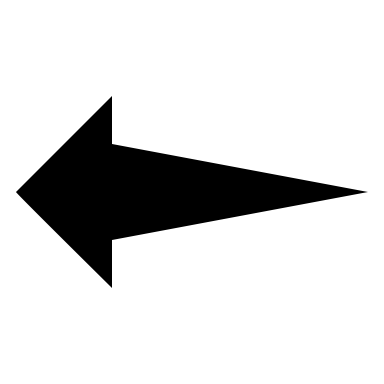 Quantifying additional attributes ‘STEDI’ values*
2. Population-level QALYs for high value clinical scenarios
*Spectrum, Transmission, Enablement, Diversity, Insurance
‘Rescaling’, using 
population sizes from Public Health England
Second Generation Surveillance SGSS data and assuming same benefit/cost
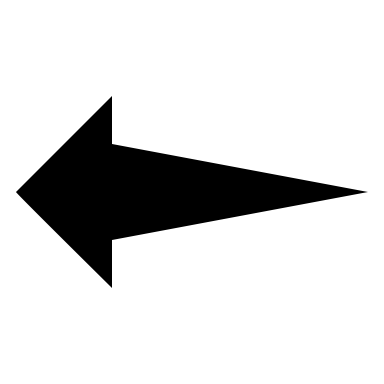 3. Population-level QALYs for expected usage
Population
Potentially excluded populations
Consultation comments – population
⦿ Is it reasonable to generalise benefits from high-value clinical scenario to ‘expected use’ including intra-abdominal infections and bacteraemia/sepsis and Stenotrophomonas infections? 
⦿ Have analyses excluded groups of patients who might get cefiderocol? 
⦿  Reasonable to assume 85% of Stenotrophomonas infections wouldn’t be treated with cefiderocol?
Comparators
Consultation comments – comparators
⦿ Are the comparators and grouping relevant?
Outcomes - using in vitro (laboratory) susceptibility data to estimate clinical outcomes
Because of limited evidence base of randomised controlled trials and observational data, EEPRU used laboratory susceptibility data to estimate clinical outcomes
Assessing susceptibility to antimicrobials in England‘Breakpoint’ = threshold of susceptibility to assess likelihood of treatment success/failure
Culture bacterial sample from patient
Report %  of cultures susceptible at or below breakpoint
Apply antimicrobials at increasing concentrations– assess growth
2 organisations use different methods to set breakpoints  not comparable/interchangeable
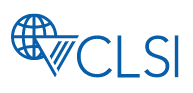 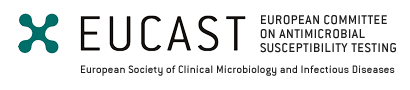 European Committee on Antimicrobial Susceptibility Testing 
EU-based & recommended by British Society for Antimicrobial Chemotherapy 
Clinical and Laboratory Standards Institute US-based 
Cefiderocol susceptibility evidence only produced using CLSI lab methods
EEPRU applied EUCAST breakpoints to CLSI lab methods in base case
EUCAST most relevant to UK setting
Questionable validity as breakpoints are calibrated based on lab methods
CLSI breakpoints applied in scenario analyses
EEPRU linked susceptibility data to clinical outcomes
Assumptions:  EEPRU assumed in its modelling that: 
Outcomes depend only upon a pathogen’s susceptibility to antimicrobial determined in lab
Outcome do not depend on site or organism
Outcomes included mortality, length of hospital stay, type of hospital ward
Adverse effects of a given antibiotic included as an outcome  

Evidence: associating susceptibility data to clinical outcomes
Empiric treatment: 
Included 2 studies report mortality or length of hospital stay by susceptibility following empiric treatment 
Microbiology-directed treatment :
No relevant studies
EEPRU elicited experts: 5 clinical experts completed all tasks, further 2 completed subset of tasks
EEPRU elicited expert opinion related to susceptibility as a proxy for outcomesEEPRU satisfied that susceptibility surrogates adequate
Time spent on wards
Patients susceptible to treatment spend more time on general ward and less on intensive care and high dependency units
Patients with VAP: most time in intensive care unit /least time on general wards
Followed by HAP then cUTI
30-day survival
Susceptibility to treatment increases survival which is
Lowest for VAP patients
Highest for cUTI patients
Length of hospital stay
Susceptibility to treatment decreases length of stay  which is
Shortest in cUTI patients
Longest for VAP patients
EEPRU used UK study data to validate expert elicitation results for length of hospital stay: Merrick et al. and CARBAR study
Consultation comments – Linking susceptibility data to clinical outcomes
⦿  In absence of strong evidence base, is it reasonable to use susceptibility studies as a proxy for effectiveness?
To compare cefiderocol to comparators for susceptibility, EEPRU developed network meta analysisClinical effectiveness evidence summary for Enterobacterales
Cefiderocol, colistin, meropenem, tigecycline, aztreonam, fosfomycin, aminoglycosides
Comparators
CLSI
EUCAST
Breakpoints
2 Cefiderocol studies (n=321)
PHE data
(n=159)
5 Fosfomycin studies
(n=175)
4 Cefiderocol studies (n=454)
3 Fosfomycin studies
(n=611)
Data sources
Used in economic model
Network meta-analysis scenarios:
Combining all CLSI studies
Separate cefiderocol and fosfomycin networks
Base case network meta-analysis
Note: EUCAST studies applied EUCAST breakpoints to CLSI lab methods
Enterobacterales network meta-analysis results EEPRU base case suggests cefiderocol worse than comparator.  PHE does not contain cefiderocol or fosfomycin data and are assumed to use EUCAST breakpoints and lab methods
*NMA with all EUCAST data includes PHE data in network. In scenarios 3 & 4, PHE data used independently from network
** Scenario 4 excludes fosfomycin as a comparator
EUCAST studies applied EUCAST breakpoints to CLSI lab methods
A second network meta-analysis was conducted for Pseudomonas Clinical effectiveness evidence summary for Pseudomonas aeruginosa
Cefiderocol, colistin, meropenem, aztreonam, fosfomycin
Comparators
CLSI
EUCAST
Breakpoints
2 Cefiderocol studies (n=281)
PHE data
(n=86)
1 Fosfomycin studies
(n=7)
2 Cefiderocol studies (n=281)
1 Fosfomycin studies
(n=20)
Data sources
Used in economic model
Network meta-analysis scenarios:
Combining all CLSI studies
Separate cefiderocol and fosfomycin networks
Base case network meta-analysis
Note: EUCAST studies applied EUCAST breakpoints to CLSI lab methods
Pseudomonas aeruginosa network meta-analysis results EEPRU base case suggests cefiderocol worse than comparator.  PHE does not contain cefiderocol or fosfomycin data and are assumed to use EUCAST breakpoints and lab methods
*NMA with all EUCAST data includes PHE data in network. In scenarios 3 & 4, PHE data used independently from network
EUCAST studies applied EUCAST breakpoints to CLSI lab methods
Consultation comments – Combining CLSI lab methods and EUCAST breakpoints
⦿ Is mixing CLSI lab methods and EUCAST breakpoints appropriate for cefiderocol evidence?
Consultation comments – Network meta-analysis
⦿ Which of 4 networks of susceptibility evidence should the model incorporate?
⦿ Are estimates of susceptibility to cefiderocol, relative to colistin, likely to be accurate?
ModellingNicky Welton
Patient-level economic model
Methods for estimating patient-level QALYs for high value clinical scenarios

Empiric treatment
Microbiology-directed treatment
EEPRU’s model: empiric settingAll patients receive empiric treatment before susceptibility of pathogen to drug known
‘Correctly suspected’ drug-resistant pathogen-mechanism estimated using PHE Second Generation Surveillance System (SGSS) data 
15% for MBL Enterobacterales; 14% for MBL Pseudomonas aeruginosa 
‘wrongly suspected’ a different pathogen or mechanism
1st: outcomes modelled separately for patients with:
2nd : outcomes when patients assessed for microbiology-directed treatment
‘Correctly suspected’ classified as susceptible or not susceptible to empiric therapy
‘Not susceptible’  require further treatment
3rd : Outcomes following assessment for microbiology-directed treatment
Patients who require further treatment: enter microbiology-directed component of model (next slide)
Patients requiring no further treatment: outcomes depends on whether they have acute kidney injury (AKI)
⦿ Given paucity of data, are the modelling assumptions related to empiric treatment reasonable?
EEPRU’s model: microbiology-directed setting
Horizon is 20 years 
Assumes susceptibility is only predictor of treatment effectiveness
Following microbiology-directed treatment, patients experience 1 of 30-day outcomes:
death
alive no acute kidney injury (AKI)
alive post-AKI renal function recovers
alive post-AKI renal function do not recover
30-day outcomes determine long-term outcomes: 
post-AKI recovery
chronic kidney disease (CKD)
death
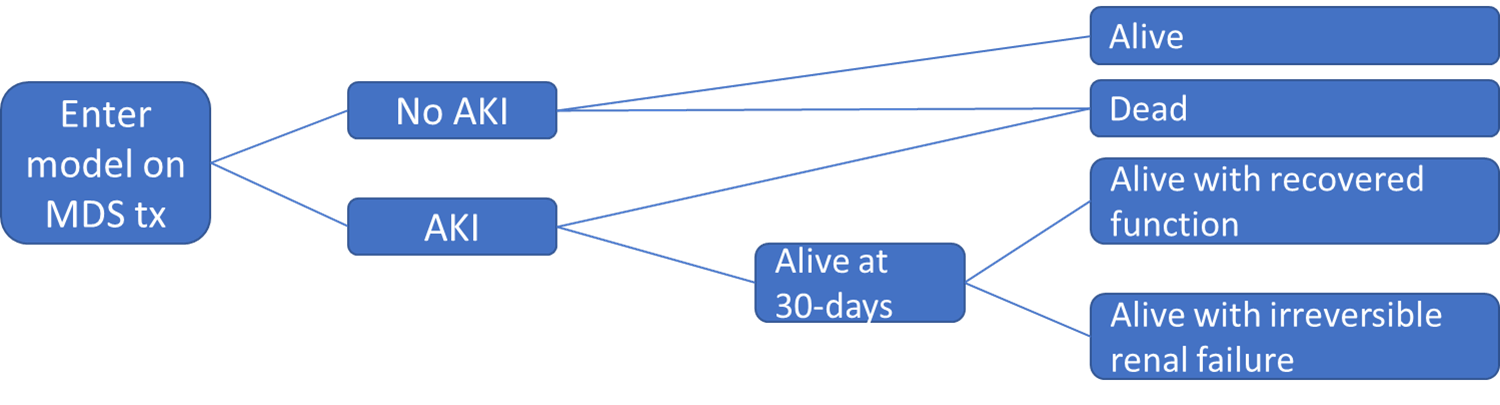 Source: EEPRU report, Figure 9. Decision tree for 30-day outcomes
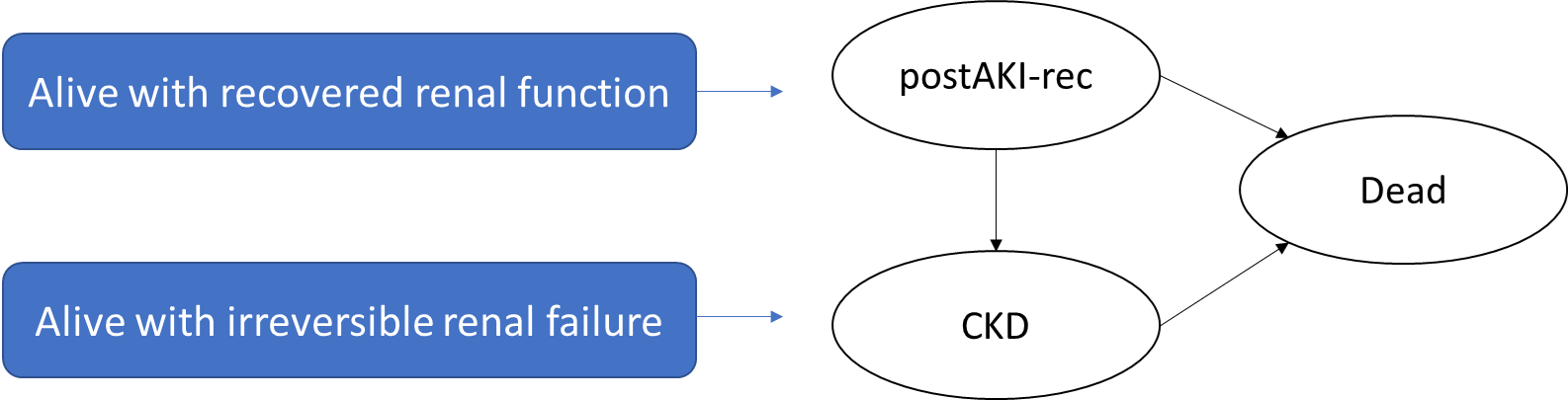 Source: EEPRU report, Figure 10. Markov model for long term outcomes
EEPRU’s model: treatment in microbiology-directed settingOutcomes driven by the distribution of patients across susceptibility categories
Teal: appropriate efficacy and safety
Orange: poor safety
Purple : poor efficacy (and possibly poor safety)
Bold: patient groups for whom susceptibility evidence would indicate treatment with cefiderocol
'Salvage’ therapy = rescue therapy = treatment after standard therapy fails
Source: EEPRU’s report, table 16
Consultation comments – model assumptions
Population-level economic model
Methods for estimating population-level QALYs for high value clinical scenarios and wider expected usage
Estimating size of population currently and how it will change over time
Estimating the patient population over timePredict how size of patient population in modelled clinical scenarios will change over the model time horizon (20 years)
1
2
3
How many patients currently eligible for treatment?
How will eligible population change over time?
How will rates of resistance to cefiderocol and its comparators change over time?
Determining how to classify infection sites from culture results and patients eligible for cefiderocol2 approaches:  categorise according to Public Health England or clinical experts
cUTI, complicated urinary tract infection; HAP/VAP, hospital-acquired pneumonia or ventilator associated pneumonia; IAI intraabdominal infection; PHE, Public Health England; SGSS, Second Generation Surveillance System
Patients currently eligible for treatmentClassifying diagnoses within each category of infection using data from Public Health England (PHE) Second Generation Surveillance System (SGSS)2 approaches:  categorised by PHE or by clinical experts
cUTI, complicated urinary tract infection; HAP/VAP, hospital-acquired pneumonia or ventilator associated pneumonia; IAI intraabdominal infection; PHE, Public Health England; SGSS, Second Generation Surveillance System
Consultation comments – Public Health England SGSS data
⦿ Which approach to classification should the model incorporate?
Estimating the patient population over model time horizonPersistent or damped
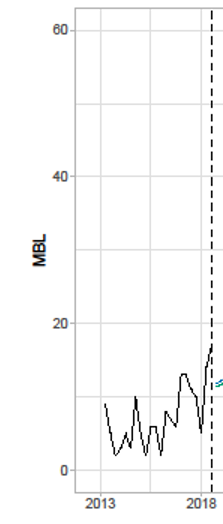 Persistent growth: Growth persists over time horizon
Damped trend: Growth in short term, stabilises in long term
Model time horizon: 20 years
Historical population size data (PHE AMRHAI)
AMRHAI: antimicrobial resistance and healthcare associated infections national reference library
[Speaker Notes: Source: Cefiderocol report p145-148 and figure 14]
EEPRU used statistical measures of fit and visual evidenceApproach differs by pathogen
For MBL Enterobacterales
Model with persistent trend provides best fit to available data
Both trend types provided in base case
Little evidence to choose between models, except: 
empirical evidence shows models with damped trend better
improved antimicrobial stewardship strategies may reduce resistance favouring damped trend model
For MBL Pseudomonas aeruginosa
Model with no trend gave best statistical fit for both invasive isolates (primary analysis) and screening isolates (secondary analysis)
No visual evidence of a trend
Extrapolation results
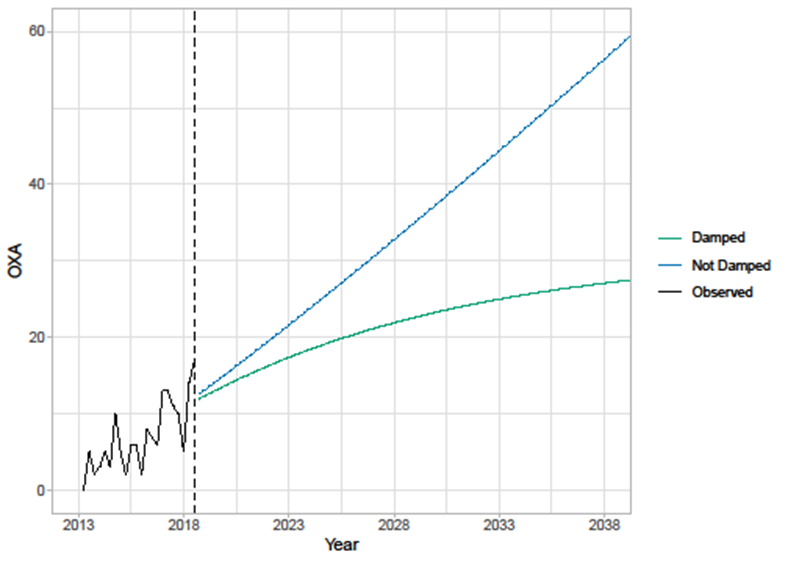 For Stenotrophomonas
No historical data, assumed to be weighted average of Enterobacterales and Pseudomonas
⦿ Which models are likely to reflect growth of population? Is assumption of constant population for Pseudomonas reasonable? What is the likely magnitude of effect (on QALYs) of assuming damped/persistent trend for Pseudomonas?
[Speaker Notes: Source: Cefiderocol report p145-148 and figure 14]
Consultation comments – Population growth trend
Changing resistance to cefiderocol and comparators change over timeEEPRU assumes resistance to cefiderocol increases, but resistance to comparators constant
1
2
3
Predict future rates of resistance to comparators
Predict future rates of resistance to cefiderocol
Predict impact of reduced comparator use on resistance to comparators
Evidence  - Sparse data to inform extrapolations
Evidence - resistance will develop to new antimicrobials as usage increases
Evidence - reducing use of antimicrobials may increase, decrease or have no effect on resistance to them
Not incorporated into model
Explored different rates of resistance to
1–30% over 20 years
Scenario examining when comparator susceptibility is set to 0%
⦿ What is the likely increase in resistance to cefiderocol over the 20-year time horizon? 1%/5%/10%/30%?
[Speaker Notes: Source: Cefiderocol report p148-152]
Consultation comments – Resistance to comparators
⦿ Is the assumption of no increase in resistance to comparators reasonable? Is there potential uncaptured value?
People who cannot or should not take comparators
Scenario analysis on subgroup who cannot take colistin/aminoglycosides
EEPRU assumes
Lack of empirical evidence on the proportion of patients who would have salvage therapy despite being susceptible to colistin/aminoglycosides – Suggested plausible range: 20% to 40%
In empiric treatment, represent 20%-40% of population
In microbiology-directed, assumed that those not susceptible to non-colistin/aminoglycosides (35%) would be considered for colistin/aminoglycosides, so this subgroup represent 9% (Enterobacterales), 72% (Pseudomonas) and 40.5% (Stenotrophomonas)
⦿ What is committee’s view of these assumptions?
Insurance value
‘Being prepared’  - Insurance ValueBenefits of reserving a new antimicrobial until resistance eliminates current alternatives or as insurance against a catastrophic emergence of widespread multi drug resistant infectionsOnly STEDI value which EEPRU quantified
Pfizer, BSAC and RCPath
EEPRU’s model does not fully captured insurance value. 
Shionogi & NHSEI 
Should model increase resistance to current treatments, including low probability event but high impact catastrophic scenarios where high levels of resistance emerge, making existing treatments ineffective.
[Speaker Notes: Source: Cefiderocol report p200-204 and table 45]
EEPRU scenario to capture value of ‘being prepared’ for emergence of resistance
EEPRU assumes
Comparator antimicrobials completely ineffective  - 0% susceptibility
No differences in safety between treatments, because EEPRU expects that if treatments become completely ineffective, clinicians will offer either safe antimicrobials or no treatment
Effectiveness of cefiderocol: maintained at 90% susceptibility over long-term - likely to overestimate benefits
These highly resistant pathogens are different from the pathogens in main analyses ie different population  to the population in EEPRU’s base case model
Following parameters informed by expert opinion (n=1) 





Other parameters set at the values for the high value clinical scenarios
⦿ How would the committee use this in its decision making ?
EEPRU model results
Per-patient results
Enterobacterales per-patient base case – probabilistic empiric setting - HAP/VAPvs colistin/aminoglycoside based regimens: lower susceptibility + higher costs when ‘correctly suspected’vs colistin/aminoglycoside based regimens: similar susceptibility + improved safety when ‘incorrectly suspected’No comparison vs. non colistin/aminoglycoside regimens
Source: EEPRU’s addendum 2, Table 3; ET = empiric treatment, MDT = microbiology directed treatment (when empiric treatment fails)
Enterobacterales per-patient base case - probabilistic microbiology-directed - HAP/VAP + complicated UTIBenefit smaller in microbiology-directed than empiric setting because 65% of patients successful on comparatorBenefits of cefiderocol driven by avoiding safety issues of colistin and aminoglycosides in patients susceptible to these agents
Source: EEPRU’s addendum 2, Table 5 (Update of table 38 in EEPRU report)
Pseudomonas per-patient base case – probabilistic empiric setting - HAP/VAPvs colistin/aminoglycoside based regimens: safety improvements for patients with and without MBL Pseudomonasvs non-colistin/aminoglycoside based regimens: similar susceptibility + safety when ‘incorrectly suspected’vs non-colistin/aminoglycoside based regimens: higher susceptibility when ‘correctly suspected’
Source: EEPRU’s addendum 2, Table 7; ET = empiric treatment, MDT = microbiology directed treatment (when empiric treatment fails)
Pseudomonas per-patient base case - probabilistic microbiology-directed - HAP/VAP + complicated UTIBenefits relatively high as most patients only susceptible to colistin/aminoglycoside-based treatmentBenefits of cefiderocol driven by avoiding safety issues of colistin and aminoglycosides in patients susceptible to these agents
Source: EEPRU’s addendum 2, Table 5 (Update of table 38 in EEPRU report)
EEPRU model results
Population results
Headline population-level resultsKey scenarios contain different sets of assumptions as EEPRU not able to test all combinations
EEPRU scenario analysis resultsProbability patient has resistant pathogen (top 3 scenarios)Alternative susceptibility evidence sources (bottom 3 scenarios)
Range = PHE categorisation + damped growth (lower) and Expert classification + persistent growth (upper); Cefid resistance = 0%
⦿ Are any of these scenarios more plausible than those on the previous slide?
Probabilistic sensitivity analysisQALYs ranged from -132 to 6,652
Figure: Distribution of total population incremental net health effects of cefiderocol(2,000 simulations) – based on most and least conservative estimates of population size, assuming no cefiderocol resistance
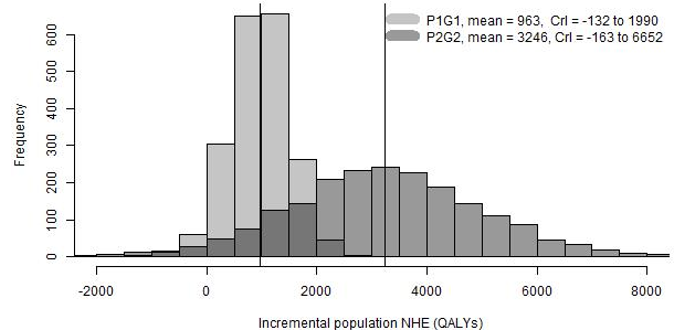 Right hand side of distribution may capture high cost scenarios
Source: EEPRU’s addendum 2, Figure 6
EEPRU’s scenario results: value of being prepared for emergence of resistancePatient-level incremental net benefits by infection site and setting
Scenario hypothesises emergence of new resistant pathogen susceptible only to cefiderocol and not to any comparator therapies
Increase highest in the microbiology-directed setting as all patients benefit from cefiderocol
 In empiric setting, only a proportion of people have the suspected pathogen-mechanism
ca, cefiderocol compared with with colistin/aminoglycosides; cUTI, complicated urinary tract infection; HAP/VAP, hospital acquired pneumonia/ventilator associated pneumonia; nca, cefiderocol compared with non-colistin/aminoglycosides
EEPRU’s scenario results: value of being prepared for emergence of resistancePopulation-level incremental net benefit for most influential infection site and setting: cUTI in microbiology directed setting
⦿ Is the base case estimate plausible?
Additional elements of value
‘STEDI’ values
Spectrum ValueBenefits of a new antimicrobial by replacing broad spectrum antimicrobials, reducing problems associated with their overuse
⦿ Is spectrum value an uncaptured benefit?
[Speaker Notes: Source: Cefiderocol report p200-204 and table 45]
Transmission ValueBenefits of a new antimicrobial reducing the rate of transmission of a infection caused by an organism with AMR  from an infected patient to another person
⦿ Is it realistic that cefiderocol would eradicate colonisation completely? Impact on the likelihood of an outbreak of antimicrobial resistance and its spread? Is transmission value an uncaptured benefit?
[Speaker Notes: Source: Cefiderocol report p200-204 and table 45]
Enablement ValueEnabling wards to stay open, medical procedures to occur with ‘safety net’ of antimicrobials
⦿ How significant is being able to keep wards open? To being able to do procedures? Is enablement value an uncaptured benefit?
[Speaker Notes: Source: Cefiderocol report p200-204 and table 45]
Consultation comments – Spectrum, transmission and enablement value
Diversity ValueBenefits of new antimicrobials adding to the range of treatments currently available, potentially reducing selection pressure on and resistance to other available treatments
[Speaker Notes: Source: Cefiderocol report p200-204 and table 45]
Diversity Value – Consultation comments
⦿  Is diversity value an uncaptured benefit?
End of part 1
© NICE 2022. All rights reserved. Subject to Notice of rights.